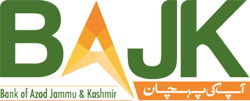 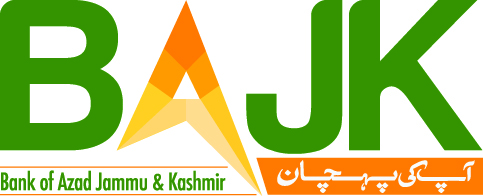 Financial Highlights
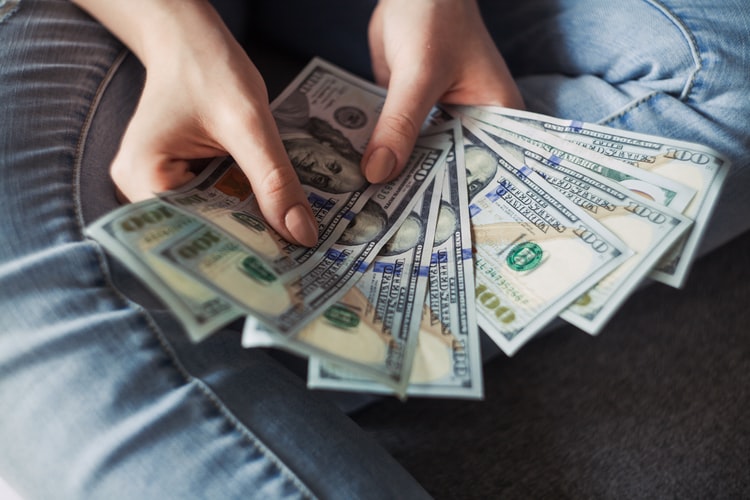 Financial Highlights
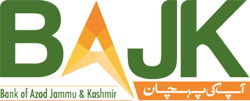 Rs. in million
Operating Profit
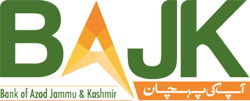 Rs. in million
Deposits
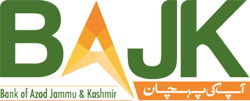 Rs. in million
Advances
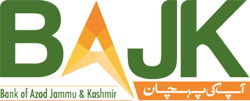 Rs. in million
Foreign Remittances
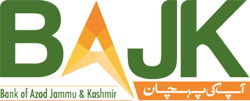 Rs. in million
Total Assets
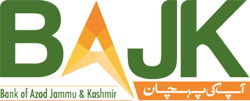 Rs. in million
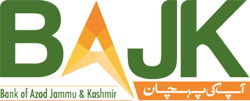 Thank You